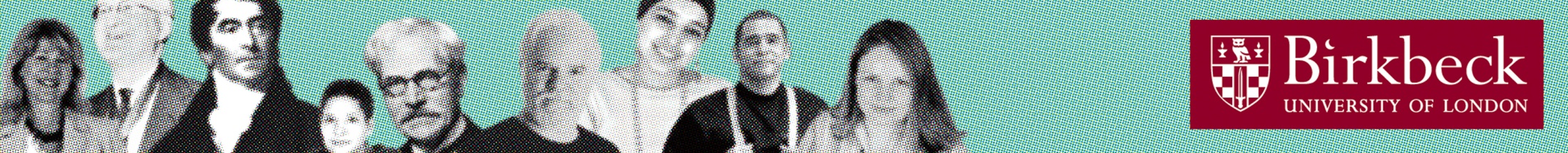 GET AHEADPOSTGRADUATE PROGRAMME 2016
Building your academic skills
Sara Steinke   
s.steinke@bbk.ac.uk
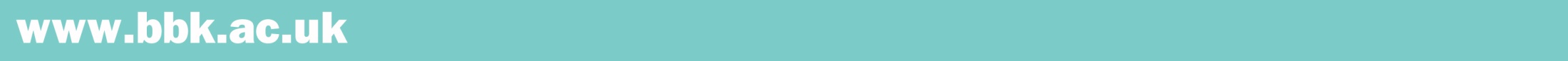 Aims
Introduction to this series of academic skills workshops

Identify the academic skills that are required for postgraduate study

Reflect on - and undertake an audit of - your existing academic skills

Help with identifying the academic skills you might require help and support with - and where to get help
Class activity
Introduce yourself to another student, and find out what type of postgraduate study they are undertaking.

Find out the factors involved in their decision to study a particular course at Birkbeck.

Job opportunities/promotion/change of career
Desire to return to learning
Financial concerns
Time constraints
Course subject
Birkbeck’s reputation/location/time
Get Ahead
6 September 	-	Staying Organised
13 September 	-	Reading and Note-taking
20 September 	-	Critical Thinking
27 September 	-	Academic Writing

Tuesdays 6.30-8pm in B35
“... those generic and transferable skills which underpin the  learning development of undergraduate and taught postgraduate students in HE, enabling them to be confident, independent critical thinkers and reflective learners.” 			(Leeds University Library, 2010)
Cottrell, S. The Study Skills Handbook
C - Creative
have the confidence to use your individual strategies and styles, apply
imagination to your learning
R - Reflective
sit with your experience, analyse and evaluate your own performance
and draw lessons from it 
E - Effective
organise your space, time, priorities, state of mind and resources to 
the maximum benefit
A - Active
be personally involved, do things, physically and mentally in order to 
make sense of what you learn
M - Motivated
be aware of your desired outcomes using short and long-term 'goals'
Importance of academic skills
Crucial to being an efficient, effective, active
    learner

 Interrelated

 Go hand in hand with academic content

 Transferable to the workplace - soft employment
    skills

  Expected of you in Higher Education - 
     even more so in postgraduate study
Postgraduate skills
Read more widely and critically

Demonstrate academic judgement

Gather and process evidence

Apply appropriate research methodologies

Present your findings in an appropriate manner

Work more independently

Work with a supervisor
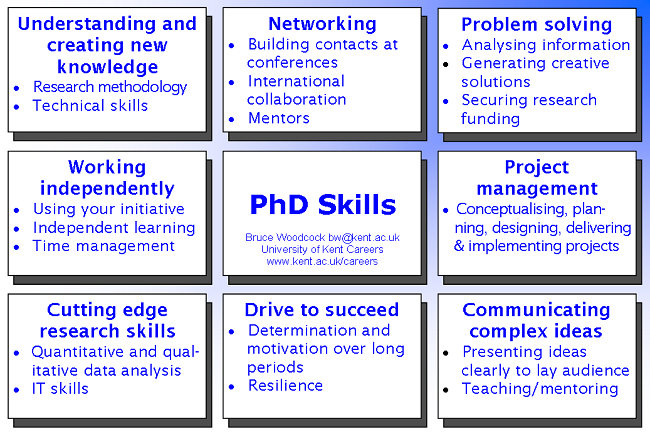 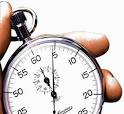 Time management and organisation
Do you:
have strategies to help you plan and organise
    your time?
know how much time you have available for  
    your studies?
know when and where you study most 
    effectively? 
keep a diary so you know when to attend 
    lectures/assignments are due and have a 
    prioritised to-do list?
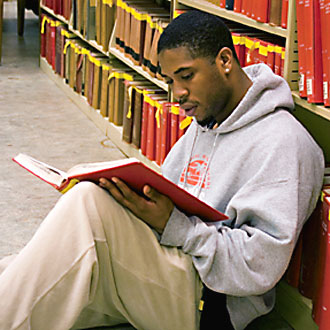 Reading
Can you:
select and use different reading strategies?

think about what you need to find out before you start reading?

critically evaluate reading?

deal with new vocabulary?
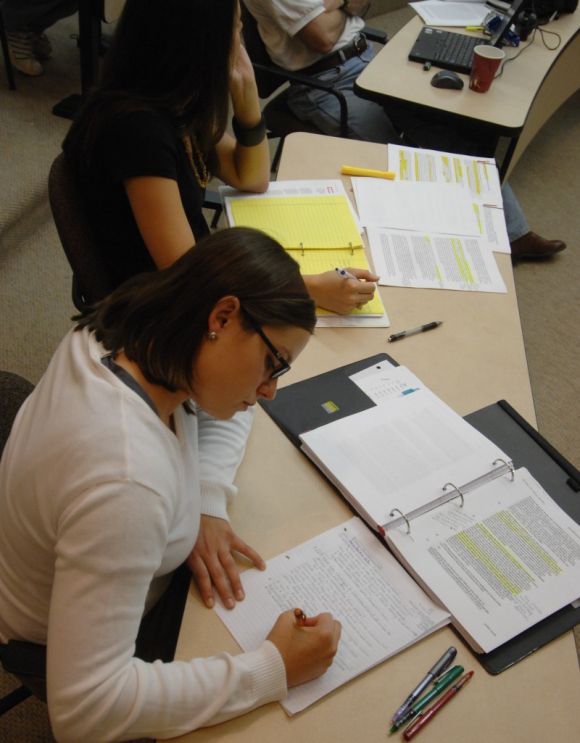 Note-making
Can you:
make effective notes when reading?

make effective notes when listening?

use more than one note-making technique?

do you have a way of organising your 
    notes?
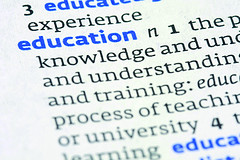 Critical thinking
Can you:
distinguish between fact and opinion?

draw conclusions based on evidence?

account for different points of view and
    detect bias?

develop a sound academic argument?
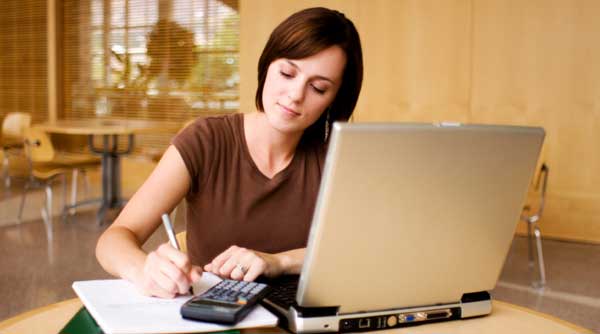 Writing
write in an academic style?

link your ideas in a logical order?

write using a clear sentence structure, effective paragraphs and correct grammar?

integrate your reading into your writing to develop your own argument?
Help for postgraduate study
Biddam, J. (2014), Succeeding with your Master's 
Dissertation: A Step-by-Step Handbook 3rd edition, 
(OUP)

Hart, C. (2004), Doing Your Masters Dissertation, 
(Sage)

Wisker, G. (2007) The Postgraduate Research 
Handbook: Succeed with your MA, MPhil, EdD and 
PhD 2nd edition (Palgrave)
Recap
Introduction to this series of academic skills workshops

Identify the academic skills that are required for postgraduate study

Reflect on - and undertake an audit of - your existing academic skills

Help with identifying the academic skills you might require help and support with - and where to get help